TABE  ELA-EPAXENUnit-4  Vocabulary and Word UseLesson-22Context Clues
Some graphics may not have copied well during the Scan Process
1
ELA-E-22 Context Clues
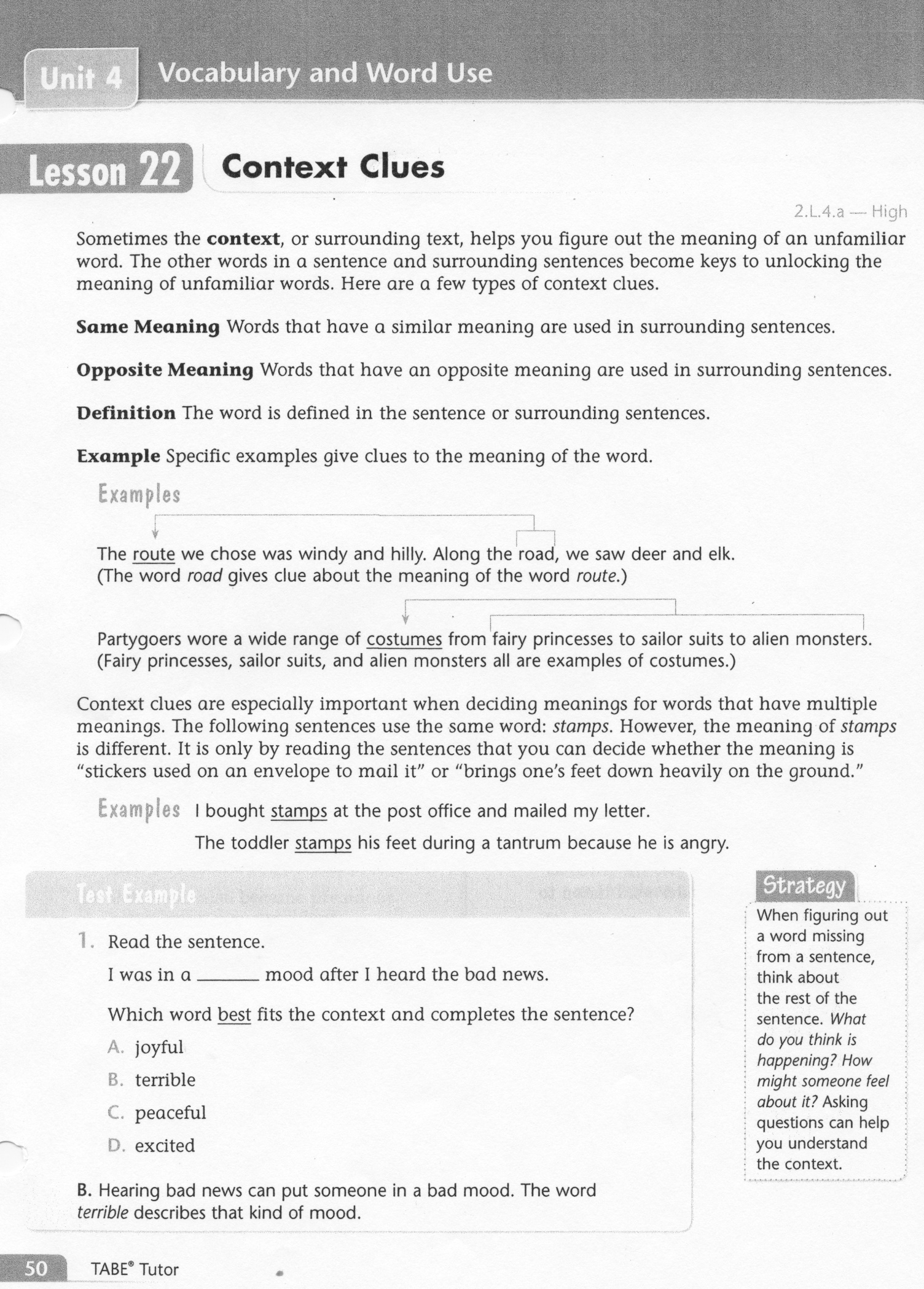 2
ELA-E-22 Context Clues
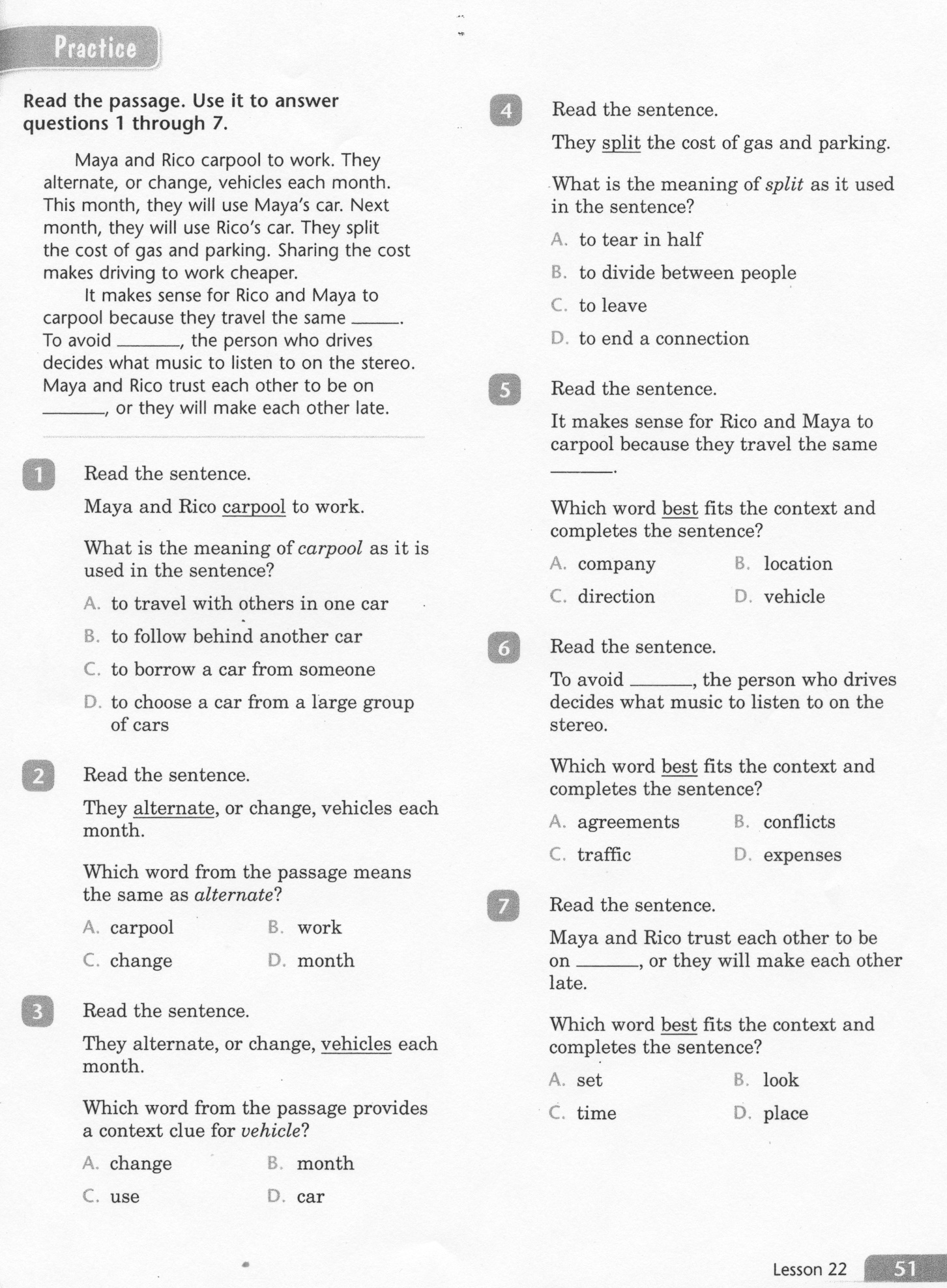 3
ELA-E-22 Context Clues
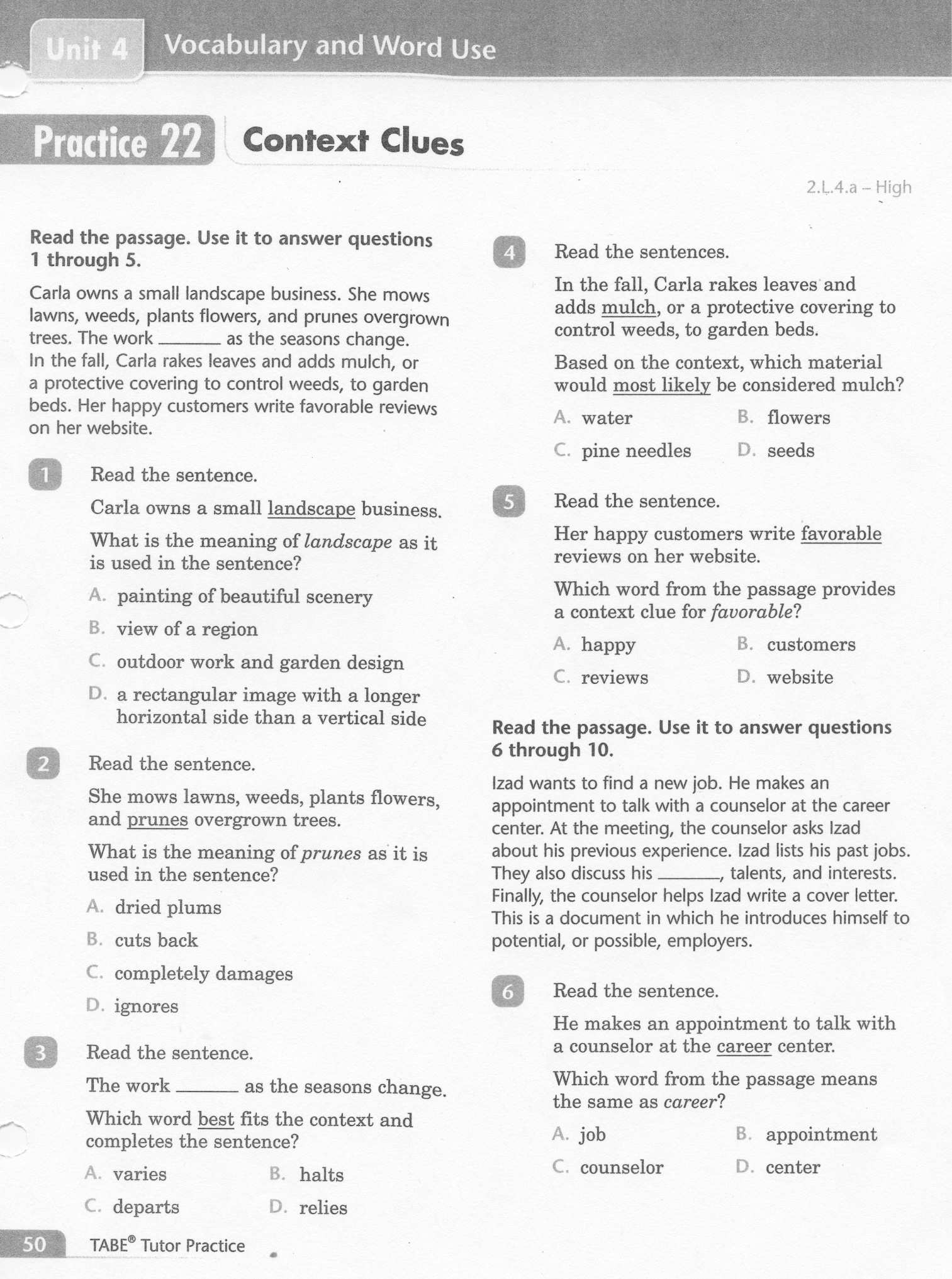 4
ELA-E-22 Context Clues
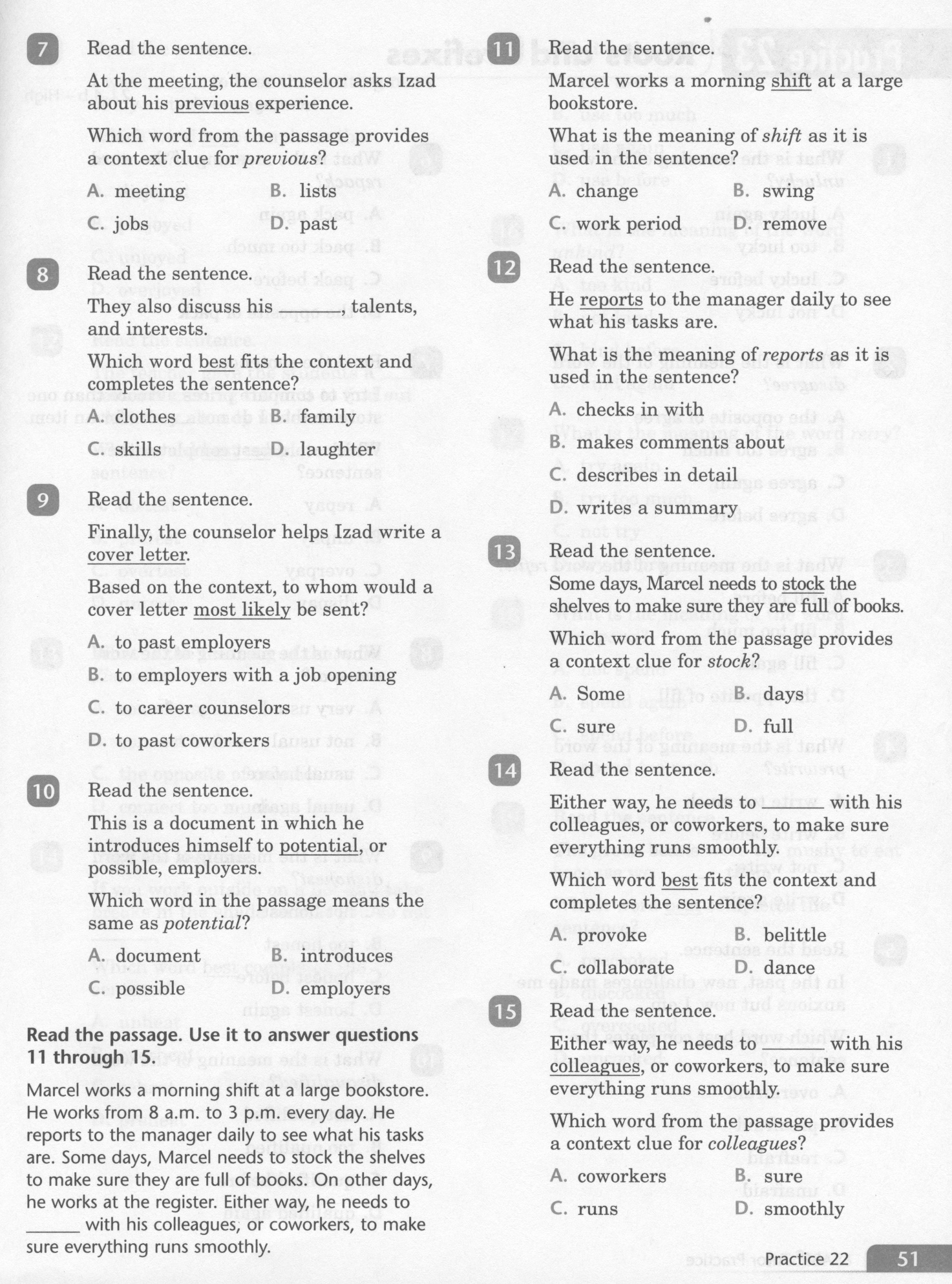 5
ELA-E-22 Context Clues
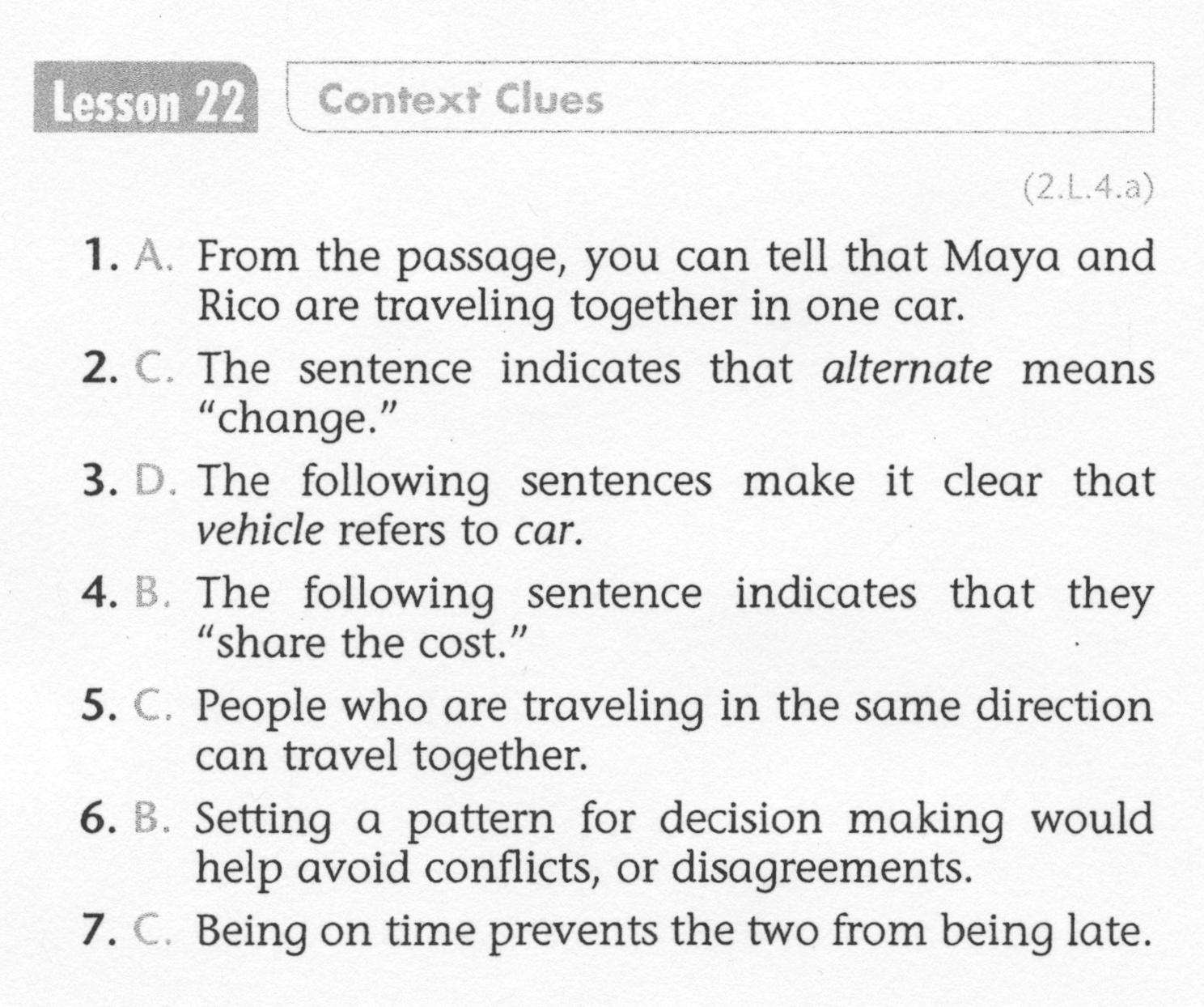 6
ELA-E-22 Context Clues
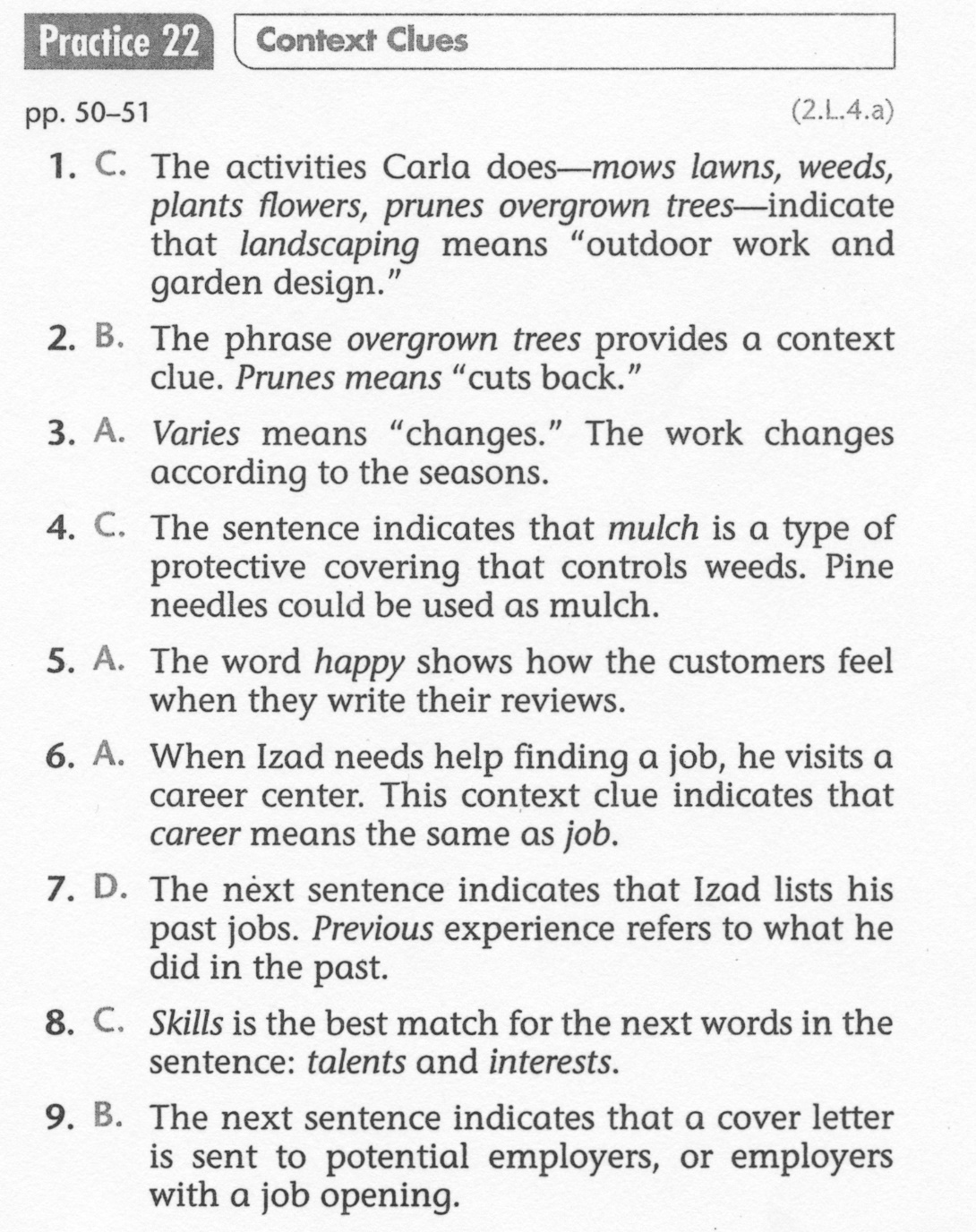 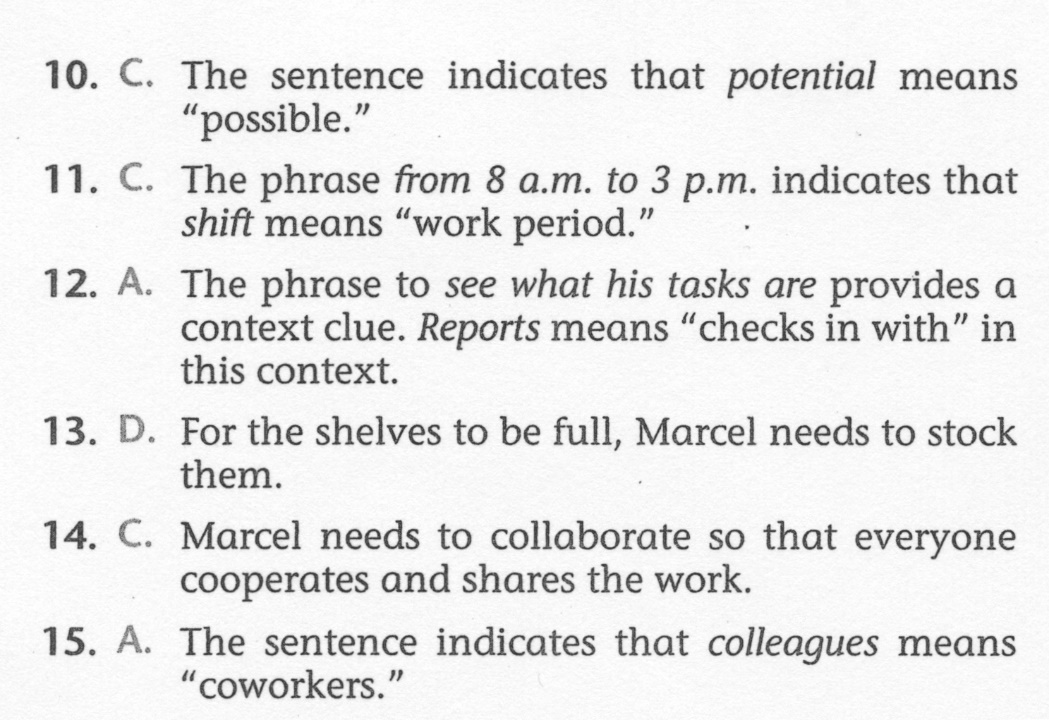 7